Bod, priamka, úsečka
Autor: Mgr. Danka Spišáková
14.12.2015 19:42
Aké si povieme nové termíny a názvy?
PRIAMKA
Už vieme, čo je bod  a čo je úsečka.
Bod je  najmenšia jednotka geometrie, lebo sa už nedá deliť.
Úsečka je priama čiara s koncovými bodmi.
14.12.2015 19:42
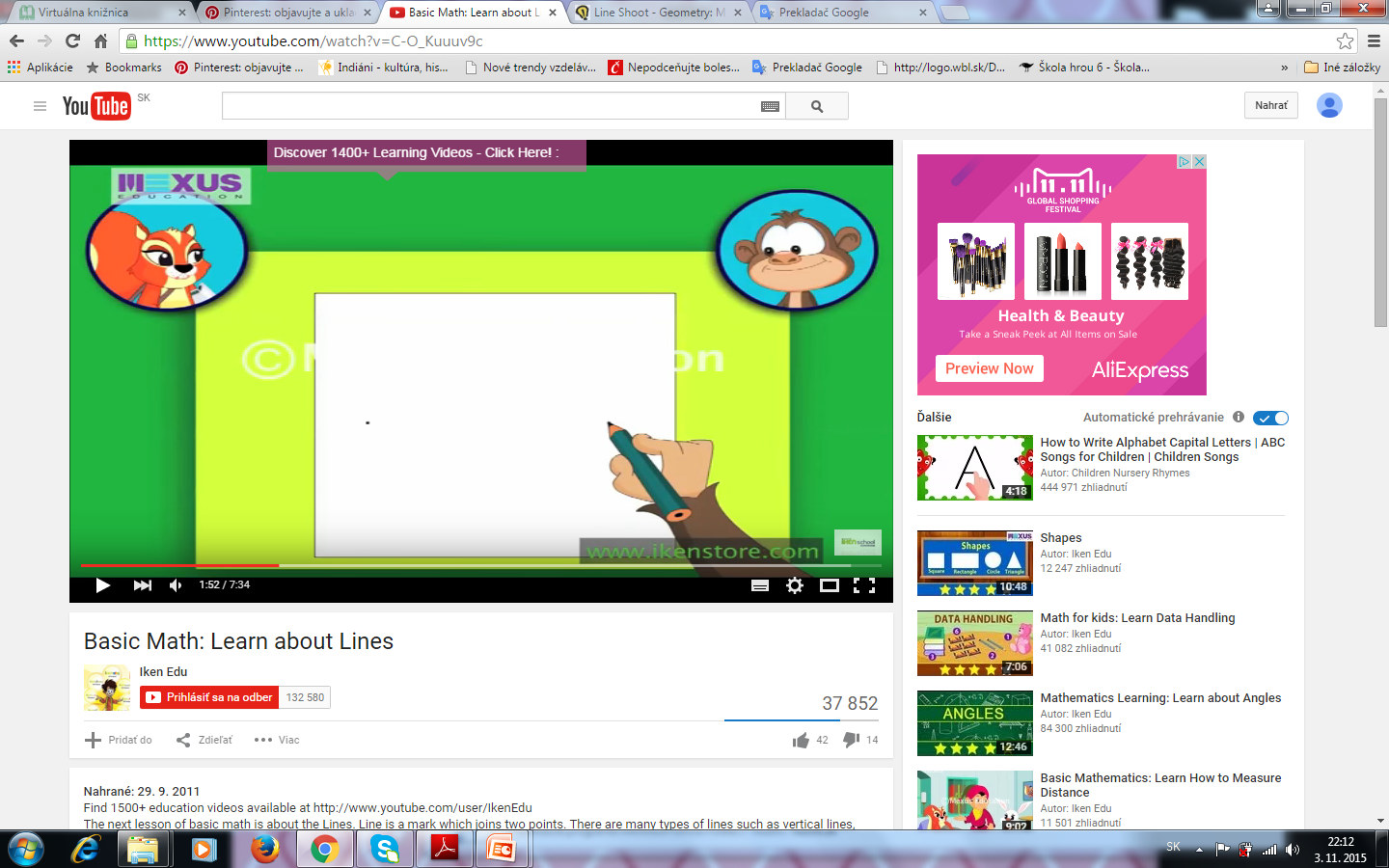 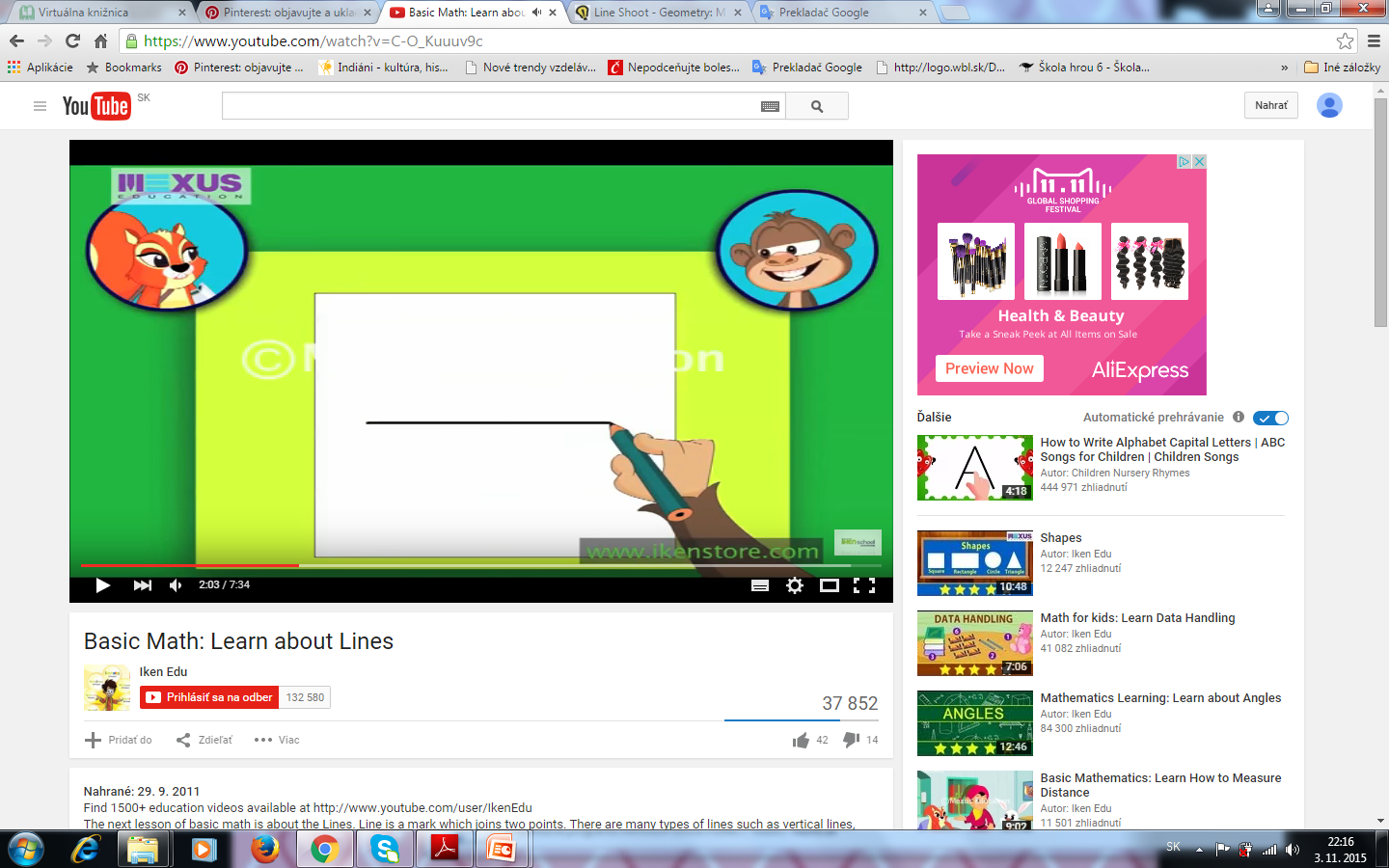 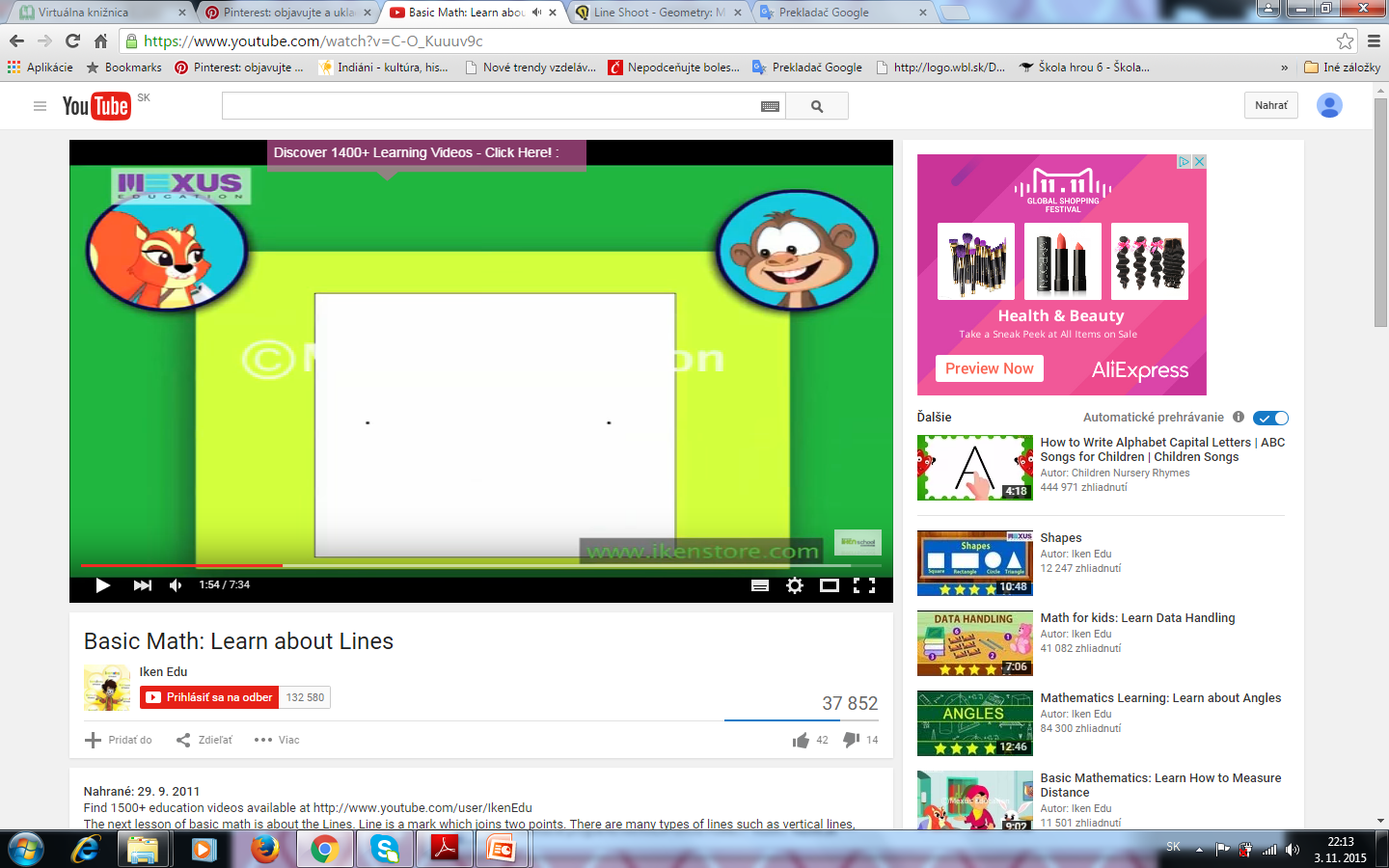 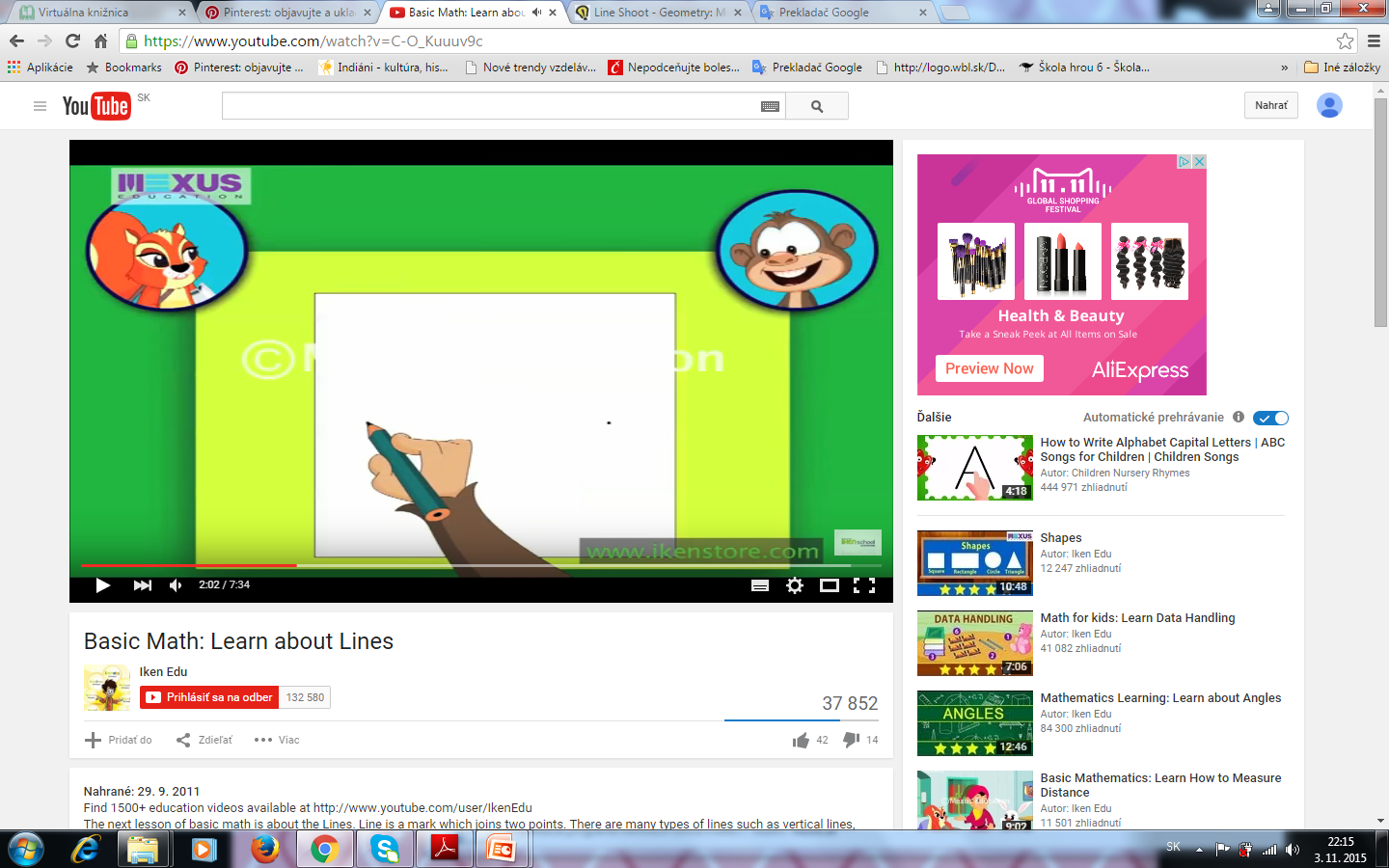 Priamka je vyznačená  dvomi krajnými bodmi, ktoré sú spojené rovnou čiarou.
BOD
BOD
14.12.2015 19:42
Priamka
k
m
M
N
Priamky zapisujeme písmenami malej abecedy: p, k, s, m, … alebo veľkými písmenami:  MN
Priamka nikde nezačína a nikde nekončí.
14.12.2015 19:42
A
B
Volám sa priamka AB. Prechádzam bodmi AB.
a
A ja sa volám priamka a.
14.12.2015 19:42
Precvičenie učiva
Každú úlohu si pozorne prečítaj a rysuj podľa zadania .
Vyznač 2 body E, F. Body spoj úsečkou.    Vyznač bod G, ktorý neleží na úsečke.            Bod G spoj s bodmi E,F. Aký útvar si narysoval?
G
x
x
x
E
F
trojuholník
14.12.2015 19:42
2. Narysuj priamku p.                                     Vyznač bod A, ktorý leží na priamke.         Narysuj priamku k, ktorá prechádza bodom A.
k
A
p
14.12.2015 19:42
3. Narysuj tri priamky m, n, o, tak, aby mali jeden
    spoločný bod S.
n
o
S
m
14.12.2015 19:42
5. Narysuj červenú úsečku. 
   Narysuj modrú úsečku tak, aby bola kratšia ako
   červená úsečka. Narysuj zelenú úsečku tak,
   aby bola z úsečiek najdlhšia.
A
B
x
x
x
x
C
D
x
x
F
E
14.12.2015 19:42
6. Narysuj priamku m. Vyznač na nej úsečku AB.
    Vyznač bod S, ktorý leží na priamke m, ale neleží 
    na úsečke AB.
A
B
S
m
14.12.2015 19:42
8. Narysuj úsečku RU. Narysuj priamku h.
   Vyznač bod C, ktorý neleží na priamke.
   Vyznač bod K, ktorý leží na úsečke.
U
R
K
h
x
C
14.12.2015 19:42
VIDEO:
https://www.youtube.com/watch?v=k5etrWdIY6o - Math Antics - Points, Lines, & Planes
https://www.youtube.com/watch?v=GAAiyOItY-Y - Sing Maths Song to Learn Mathematics - Points, Lines, Line Segments and Rays
https://www.youtube.com/watch?v=4jIb2ZWFHm0 - Line Segments, Lines, and Rays
14.12.2015 19:42
AKTIVITA:
Skúste konkrétne  vytvoriť z predmetov okolo seba bod, priamku, úsečku.
Skúste doma vytvoriť z predmetov okolo seba bod, priamku, úsečku. Môžete využiť šparátko, penové cukríky, ...
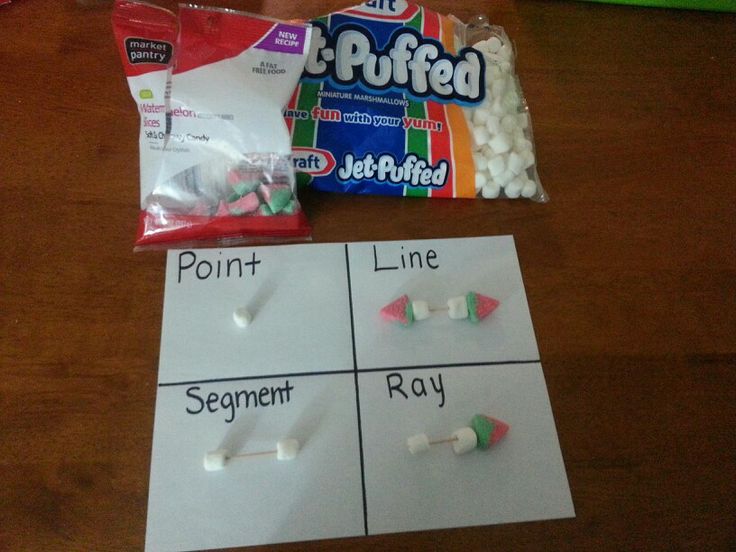 14.12.2015 19:42
GEOMETRIA V REÁLNOM ŽIVOTE
cesta
ceruzka
magnet
koľajnice
pero
uzáver na fľašu
elektrické drôty
žalúzie
pripináčik
povraz
okraje papiera
tlačidlo
nohy človeka
hrot
okraj poličky
tŕň
dĺžeň
bodka vo vete
Porozmýšľaj, kde sa ešte môže nachádzať bod, priamka, úsečka.
14.12.2015 19:42
ZDROJ:
https://cdn-jr.brainpop.com/topics/pointslinessegmentsrays/motw_graphic.png - body, čiary - obrázok
https://www.pinterest.com/pin/118712140153546701/ - aktivita
14.12.2015 19:42